BHCG Members-Only MeetingIncreased Fiduciary Risk: Johnson & Johnson Risk
Speakers / Moderator
Paul Page, Chief Legal Officer, Navitus Health Solutions
 Stephanie Argentine, Chief People Officer & Head of Legal Affairs, Centivo
 John Barlament, Shareholder, Reinhart Boerner Van Deuren
 Dave Osterndorf, Chief Actuary, Centivo
 Jeffrey Kluever, Executive Director, BHCG
Presentation Objectives
ERISA fiduciary status and identification
Fiduciary duties
Recent health plan litigation
Claims in J&J complaint
Action steps / strategies
ERISA in General
Due to perceived abuses by employers and other plan sponsors with respect to retirement and health plans, Congress enacted the Employee Retirement Income Security Act in 1974

ERISA imposes a large number of requirements on plan sponsors
e.g., Form 5500; nondiscrimination rules (ERISA Section 510); mandatory coverage requirements (e.g., coverage for mastectomies)

ERISA enforced by the federal government (Department of Labor (“DOL”) primarily) but also IRS (which deals with parallel tax code rules)
ERISA in General
Congress imposed among the highest known legal requirements under ERISA upon those who are “Fiduciaries”
Concept of a “Fiduciary” is one who acts in the best interests of a third party who is relying upon the fiduciary 
e.g., the executor of a will, who cannot misinterpret the will and take benefits for himself/herself

Every ERISA-covered Plan must have a “Named Fiduciary” and a “Plan Administrator” (often the same)
“Point person/entity” who must oversee the Plan and satisfy various obligations (e.g., Form 5500; summary plan description distribution)

In addition, certain people will be a “Fiduciary” based on their actions or responsibilities
Are You a Fiduciary?
“Settlor” Exception -Which Hat Are You Wearing?
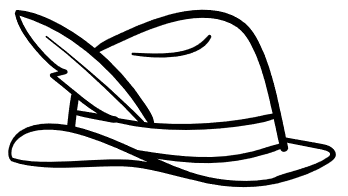 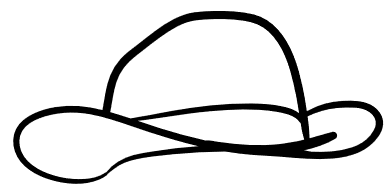 Settlor
 Plan design
 Amendment or termination
 Employer contributions
 Employee communications

Decisions in your role as an employee of the plan sponsor are not subject to ERISA
Fiduciary

Plan administration
Implementation of amendment / termination
Holding / investing / using plan assets 
Participant communications
Participant claims

Decisions in your fiduciary role are subject to ERISA’s requirements
Fiduciary Liability
Personal liability for:

 Losses from breach of fiduciary duties

 Breaches by other fiduciaries if:
Your failure allowed the breach
You knowingly participated in the breach
You concealed the breach
You do not take appropriate remedial action to correct the breach
What Are An ERISA Fiduciary’s Core Duties?
Exclusive Benefit Duty
Prudent Expert Duty
Plan Adherence Duty
Disclosure Duty
Duty to Monitor
Not violate other rules/laws
Retirement plans / funded health plans: diversify assets & maintain tax-qualified status of trust
Exclusive Benefit/Prudent Expert Rules
Exclusive Benefit: Actions must be for the exclusive purpose of providing benefits to plan participants and beneficiaries and defraying the plans’ reasonable administrative expenses

Actions taken with an eye toward plan sponsor’s business goals (or other goals of third parties) may violate this duty
Try to avoid, limit or eliminate conflicts of interest

Be impartial in how you administer the plan
Exclusive Benefit/Prudent Expert Rules
Prudent Expert: Use the level of care that a “prudent [person] knowledgeable about such matters” would use in the same situation
If you do not have this expertise yourself, then hire outside experts / educate yourself

DOL Guidance:  The fiduciary should appropriately consider all the facts and circumstances that apply – e.g., ensure that investments are diverse
“Substantive prudence” – maybe 20% of the risk?

“Procedural prudence”: A fiduciary’s conduct is evaluated according to the result of a decision as well as the process used to make the decision
Maybe 80% of the risk?
Procedural Prudence
Identify factors relevant to the decision-making process
Identify necessary fact-finding steps and background information
Identify required expertise and knowledge needed; when necessary, consult with outside experts (e.g., accountant, actuary, legal counsel)
Evaluate relevant criteria
Document the evaluation, decision and monitoring in writing
Plan Adherence/Disclosure Duties
Actions must be in accordance with the:
Plan document
Summary Plan description
Other documents under which Plan operates
Can come up with respect to power to amend Plan and power to pick service providers
Unless it is contrary to ERISA
Provide all legally-required documents (e.g., summary plan descriptions)
Duty to Monitor / No Prohibited Transactions
Fiduciary must review activities/processes of other fiduciaries to whom it delegates responsibility; also must assess delegated fiduciaries’ compliance with applicable law and with plan provisions
So, sometimes it may be a good idea to audit service providers (e.g., TPAs and PBMs)

Depth and frequency must be consistent with the needs of plans in light of the complexity of operations and foreseeable risks

ERISA generally prohibits the use of “plan assets” to pay a “party in interest” – this is called a “prohibited transaction”
But important exceptions are available – e.g., reasonable fees paid to service providers
Health Plan Fee Litigation
Must health plan fiduciaries manage fees that vendors are paid?
Definitely “yes”, with respect to “plan assets” (e.g., participant contributions and amounts held in a trust or, perhaps, assets which should have been held in a trust)
DOL’s 2015 publication “Understanding Your Fiduciary Responsibilities under a Group Health Plan”
When “fees for services are paid out of plan assets, fiduciaries need to understand the fees … [and] fees charged to a plan [must] be ‘reasonable’”
Less clear for “pure employer funds”
Excessive fee litigation in the retirement plan area is extensive – thousands of cases over the years
Health Plan Fee Litigation
Excessive fee litigation in the health plan space is relatively rare and sporadic. When it’s occurred, it’s usually been focused on lawsuits against TPA / insurer, not employer / plan sponsor
Recent examples include the following
2017: DOL sues, then settles with, MagnaCare. Claim was that TPA violated ERISA by charging plans an undisclosed markup over actual amounts it paid to providers
2019: The Depot, Inc. v. Caring for Montanans (9th Cir.). Claim was that insurer charged extra fees and used those as a “kickback” to local chamber of commerce
2010s: BCBS of Michigan pays hundreds of millions over “hidden fees” (lawsuits primarily brought by self-funded employer clients)
Did that help “fend off” participant lawsuits against employers, for failing to monitor?
2023: Plaintiff-side law firm advertises in this space (Petsmart, Target, State Farm were targets)
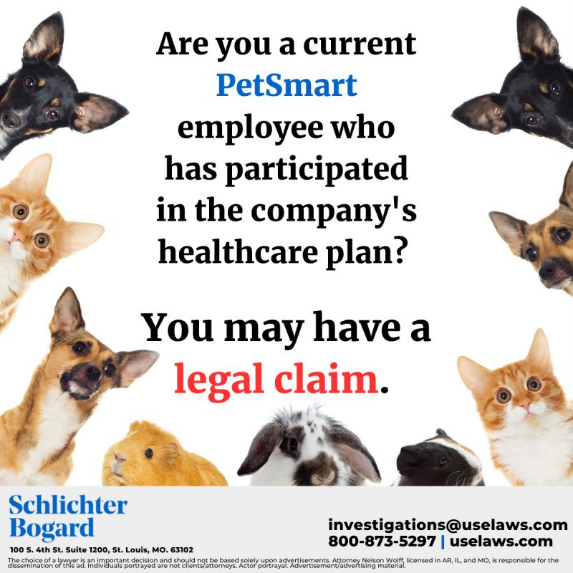 Health Plan Fee Litigation
February 2024: Erie County sues diabetes drug manufacturers and PBMs (CVS, ESI, OptumRx) over “insulin pricing scheme” (high costs that its self-funded health plan paid for insulin) 
February 2024: Johnson and Johnson (“J&J”) hit with sophisticated, detailed complaint from employee who lives in Madison, WI
Claims “mismanagement” of plan demonstrated by high-cost prescription drugs
E.g., plan agreed to pay (allegedly) $10,239 for a 90-day supply of generic form of drug Aubagio, supposedly available for $40 - $77 at a local grocery store / pharmacy
Also, claims here apparently paid through a trust – raising fiduciary risks
Complaint includes summary chart of 42 drugs with alleged cost of $28,000, for which J&J plan agreed to pay $167,000 (a “markup of 498%”)
Complaint attacks process by which PBM (ESI) was hired
Focus on “transparent” pricing v. “spread” pricing
Nice “shout-out” in favor of Navitus
Health Plan Fee Litigation
J&J will likely have some good defenses
Just because drugs were priced highly does not mean that participant was harmed
Rebates may have brought down price
Plan may have paid cost (not participant)
PBM may have steered enrollee to other, alternative, cheaper drugs and not been worried about list price of certain high-cost drugs
Not clear that enrollee here was actually “harmed” – not clear that she purchased any high-cost drugs
In other words, this particular enrollee may not have “standing” to sue
This claim was made in March 2024 by J&J lawyers in a court filing
In April 4, 2024 response, plaintiff’s lawyer claimed that plaintiff was harmed because amount plaintiff paid in premiums and out-of-pocket costs was “inflated by [J&J’s] conduct”
Health Plan Fee Litigation
Also attacked consultants / brokers as having a financial bias
Cited to media reports that consultants act as “gatekeepers” and demand commissions
Allegedly, consultant blocked PBM from employer client unless consultant received $1 - $6.50 per prescription that was to be processed under plan
Also that consultants may share in rebates that PBMs receive from drug manufacturers
Claims that some brokers, “while purporting to manage an open RFP process for their client prescription-drug plans, will refuse to solicit bids from PBMs that decline to offer the [broker] kickbacks or other forms of indirect compensation”
Will CAA price transparency rules help reveal this to employers? If so, what should employers do about this?
Panel Discussion / Audience Questions
What are strategies that plan sponsors should take in light of these allegations?
What steps have plan sponsors taken in the retirement plan context? Can those steps / concepts be used in the health plan context?
Plan document / summary plan description changes which can help? 
Limitations periods (e.g., all lawsuits must occur within 6 months or a year after harm occurs)?
Venue provisions (e.g., force lawsuits to occur in a more-favorable court, not a “plaintiff-friendly” court)?